Управление образования Администрации города Новочеркасска                                                                                                  Тематическая неделя « Развитие общечеловеческих и национальных ценностей у детей дошкольного возраста в культурно- воспитательном пространстве ДОУ в условиях реализации ФГОС ДО»
Приобщение детей к истокам культуры
 Донского края в обрядовых праздниках






                                                                                                                           Подготовила: Тухватулина Л. А.                             
                                                                                                          старший воспитатель
                                                                                                                     МБДОУ детского сада №16
ЦЕЛЬ:
Приобщение  всех  участников воспитательно – образовательного  процесса  к культуре  национальных ценностей  Донского  края
ЗАДАЧИ:
Дать детям представления о донском фольклоре.
Познакомить детей с походными, семейными, хороводными, обрядовыми песнями.
Познакомить детей с содержанием донских былин, которые поются и передаются каждая особым напевом..
Развивать интерес к традициям, обрядам донских казаков, подвижным и хороводным играм.
Воспитывать уважение к подвигам казаков через пословицы, поговорки, художественные и музыкальные произведения.
Воспитывать любовь и привязанность, созидательное отношение к родному городу, родному краю.
Модель культурно- воспитательного пространства в ДОУ
ПЕДАГОГИ
РОДИТЕЛИ
ДЕТИ
СОЦИУМ
РОДИТЕЛИ
МИНИ-МУЗЕЙ
Реализация регионального компонента- как вариативная часть содержания образовательного процесса в ДОУ
Цель: Приобщение воспитанников к ценностям донской культуры, знакомство с народным творчеством, элементами обрядов, бытом казаков, формирование интереса и любви к малой Родине
Этапы реализации регионального компонента по блокам
Историко- краеведческий блок
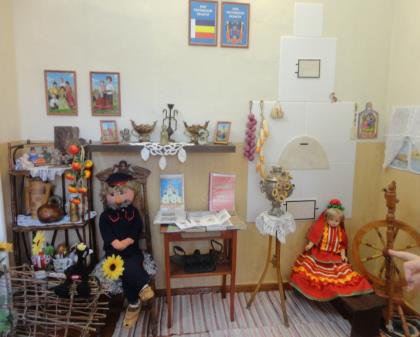 Знакомство с прошлым своего Края, экскурсии в музеи, создание мини – музея, знакомство с предметами быта, традициями донских казаков, с родным городом
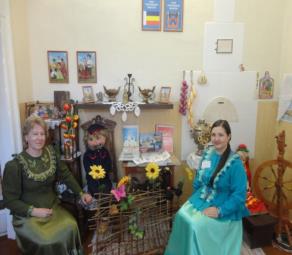 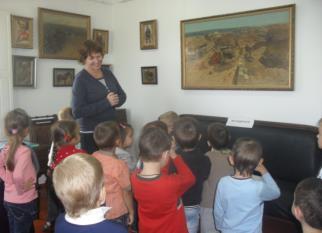 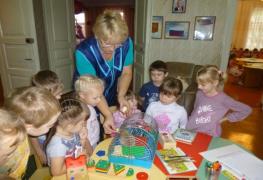 Эколого - нравственный блок
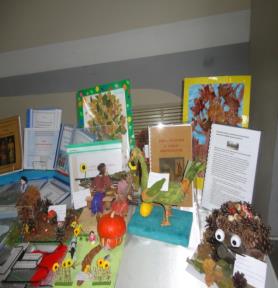 Знакомство с растительным и животным миром родного края, его особенностями, трудом взрослых в сельской местности и в городе
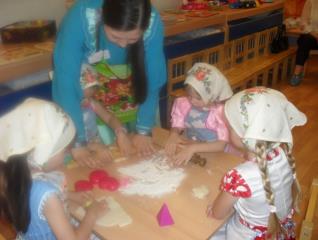 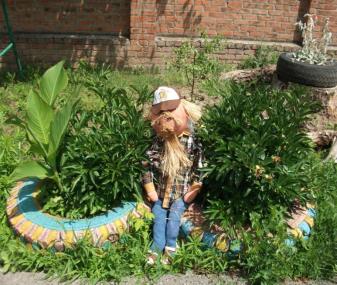 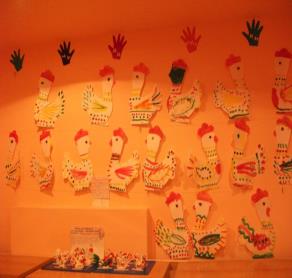 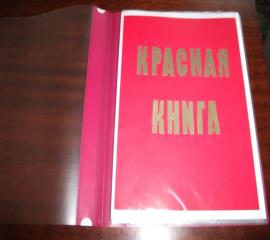 Художественно – эстетический блок
Знакомство с художественной литературой, поэзией,казачьими песнями, былинами, поговорками , пословицами, шутками, потешками, розыгрышами, считалками, дразнилками, играми, народными праздниками
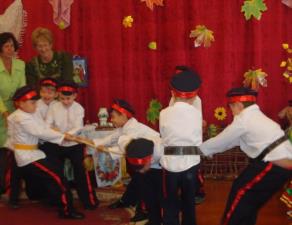 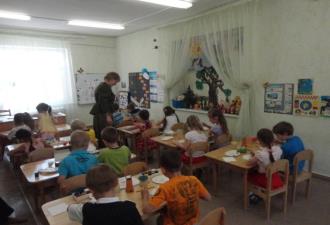 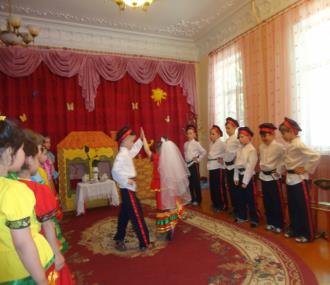 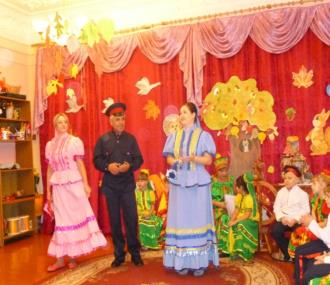 Участие в городских мероприятиях
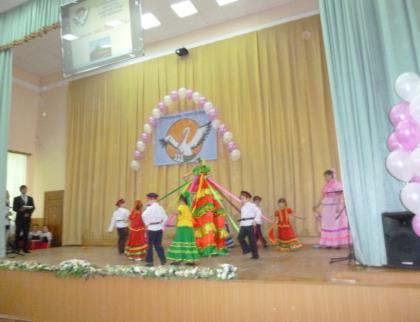 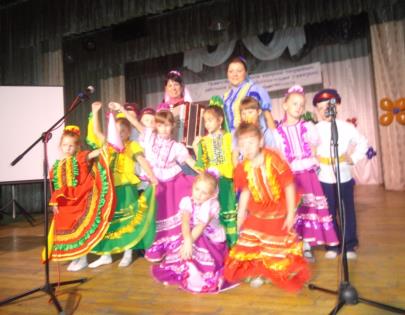 « Учитель Года Дона -2014»
Городская конференция                                 « Дошкольникам о Донском крае»
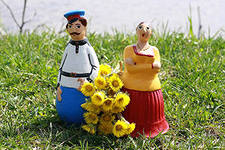 СПАСИБО  ЗА  ВНИМАНИЕ